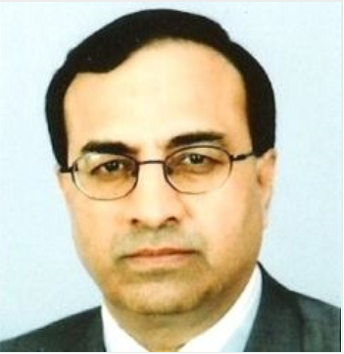 Dr. Mahfooz Soomro

School of Computing, Engineering and Mathematics
Western Sydney University
AUSTRALIA
---Money for Waste ---                                        Utilisation of Construction & Demolition Waste and Agro Waste
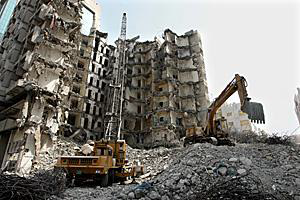 Objective
To reduce waste materials to their highest by improving and promoting their  reuse & earn money.
To encourage the recycling and reuse of :
Construction & Demolition Waste
Agro Waste
Composition of Municipal Solid Waste (MSW)
Construction & Demolition Waste
Wood and Organic Waste
Metals (ferrous & non-ferrous)
Glass
Plastics
Paper
Electronics  (key boards, computer screens, old Tv sets, HiFi)
Hazardous Waste (asbestos, construction chemicals , gypsum  plaster board)
Composition of waste may vary from country to country due to cultural differences.
Composition of Construction & Demolition Waste
Soil and Sand
Bricks and Masonry
Concrete
Metal
Wood
Glass
Bitumen
Other
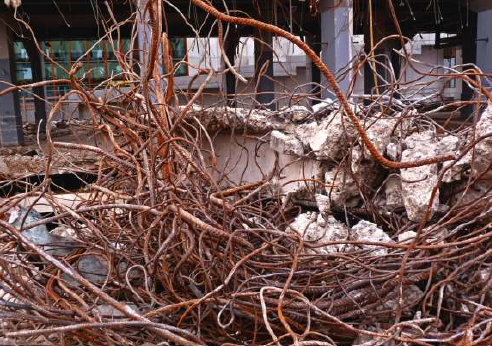 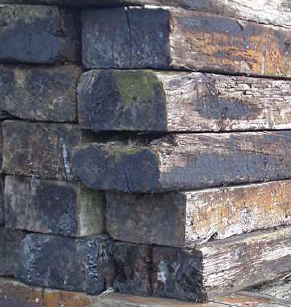 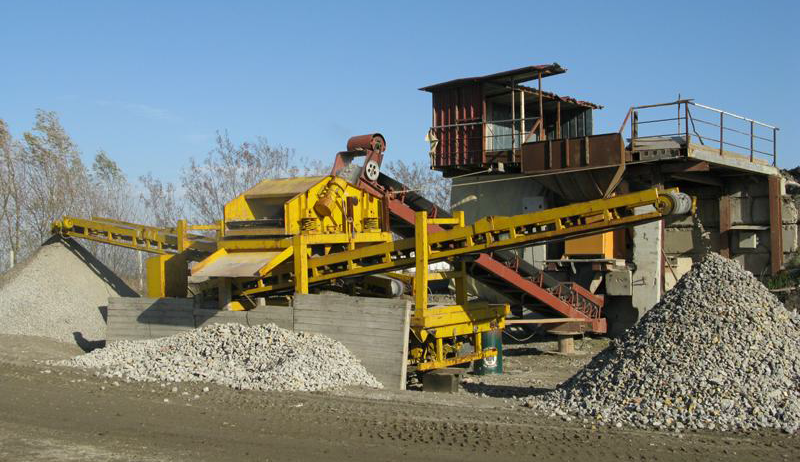 Concrete Recycling –

 Recycled Aggregate Crushing plant
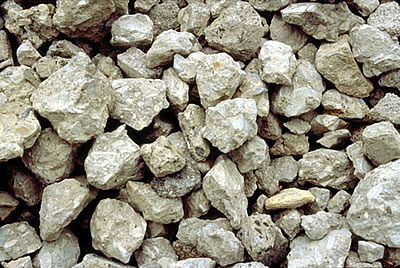 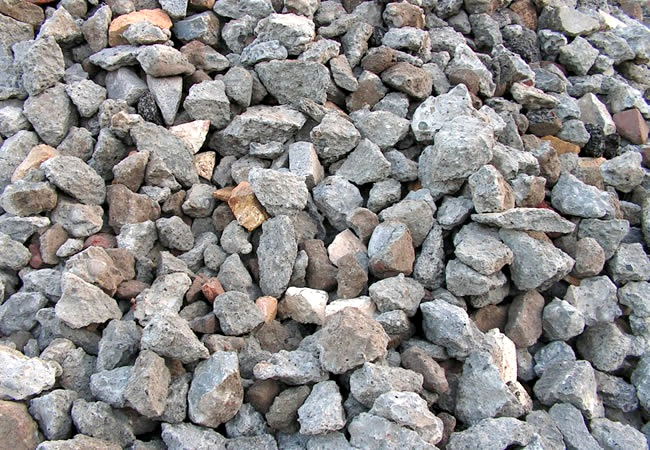 Recycled Aggregate
Natural Aggregate
Benefits of recycling  Construction & Demolition waste
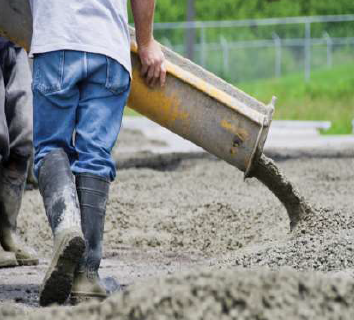 Benefits of reducing concrete waste
Reduced cost of aggregate
Reduced consumption of natural resources
Reduced environmental degradation
Eliminates illegal dumping of Construction & demolition waste
Increased life span of landfills
Recycling of

Agro waste  &  Brick waste
Recycling of Agro Waste
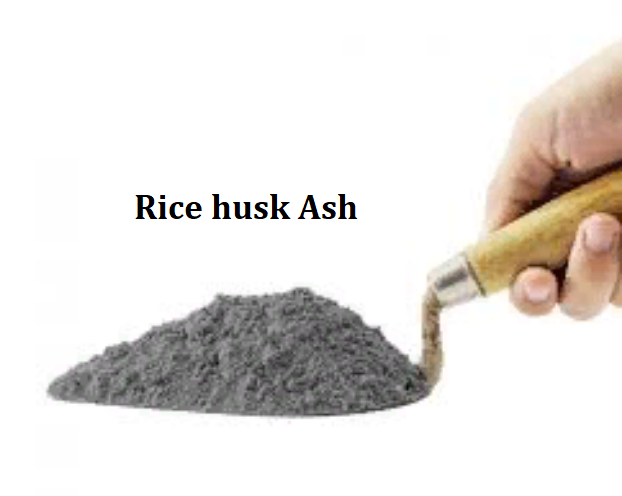 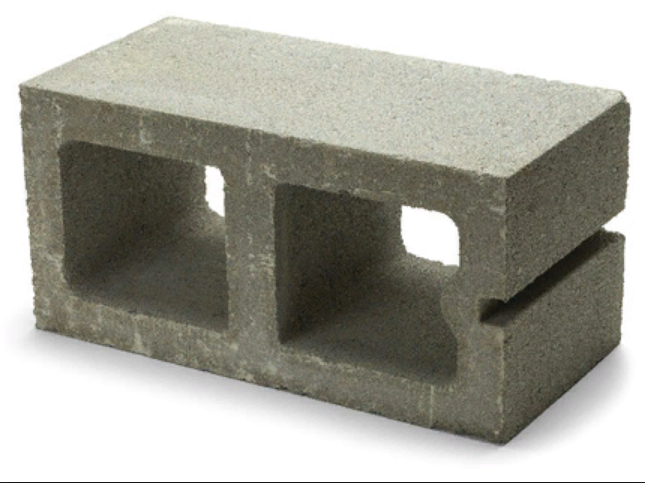 Recycling of Agro Waste & Coal Ash
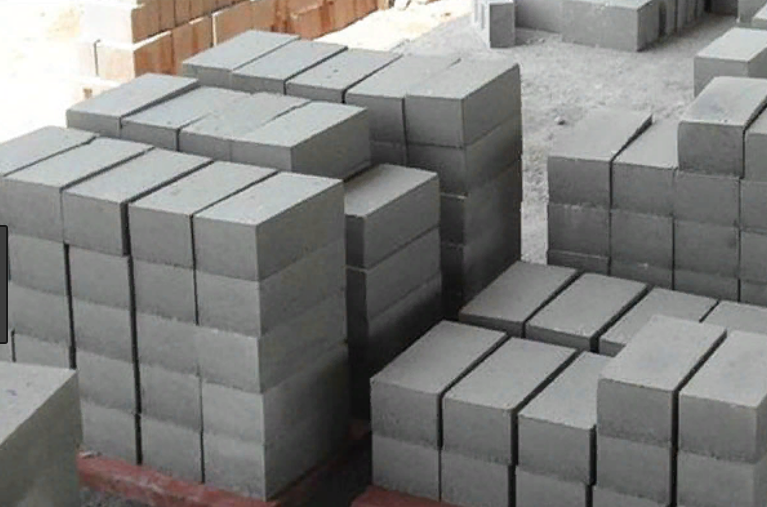 Recycling of Brick Waste
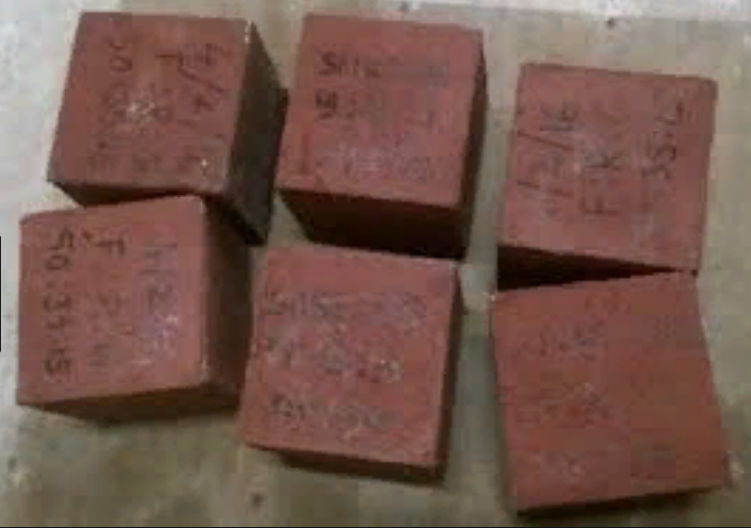 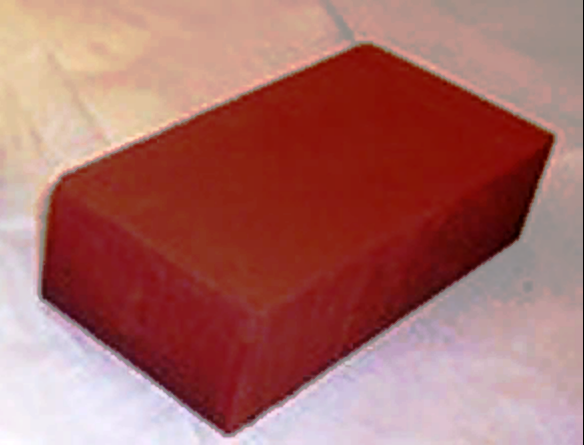 Recycling of Brick Waste
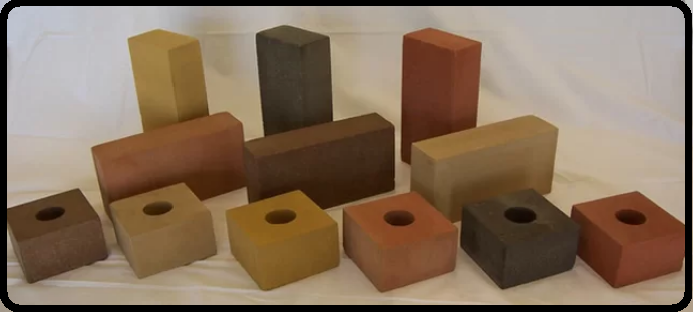 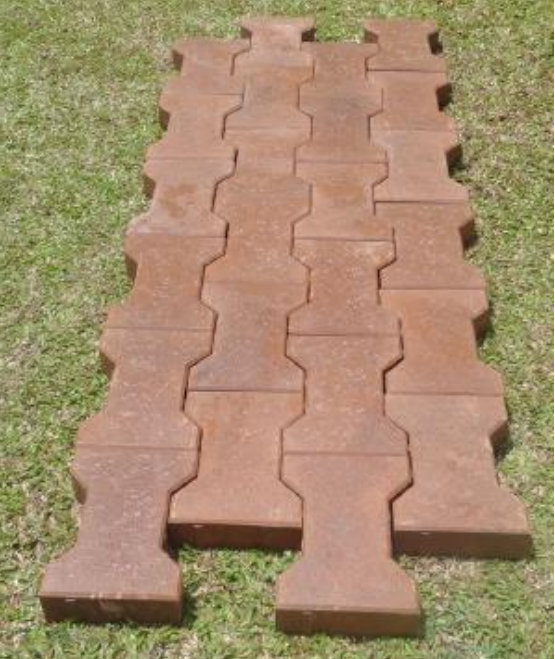 Pavers 
made from 
Coal ash & 
Brick waste
Coal ash / Bagasse ash Bricks
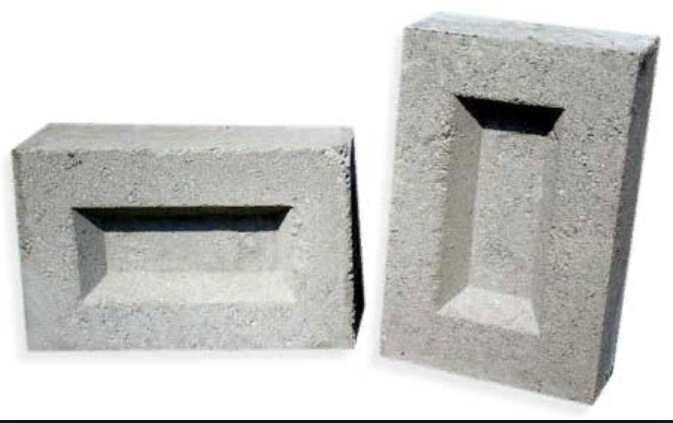 Benefits of recycling  Construction & Demolition waste
Environmental Benefits :-
Prevents waste, reduces dependence on natural resources
Reduces pollution & CO2 emissions

    Produced from (industrial & transportation)
Reduces energy and water required to produce building supplies from virgin materials.
Benefits of recycling  Construction & Demolition waste
Cost Reduction Benefits:-
To take advantage of  revenues derived from recycle, reuse and salvage materials.
Contractors & builders can make changes to  their operations and practices.
They can adopt methods of reuse and salvage on the site to improve 
  Quality of recycled
   materials,  
  Reduce quantity of
   materials that 
   end up in landfills, 
  Create a cleaner and
   safer project site.
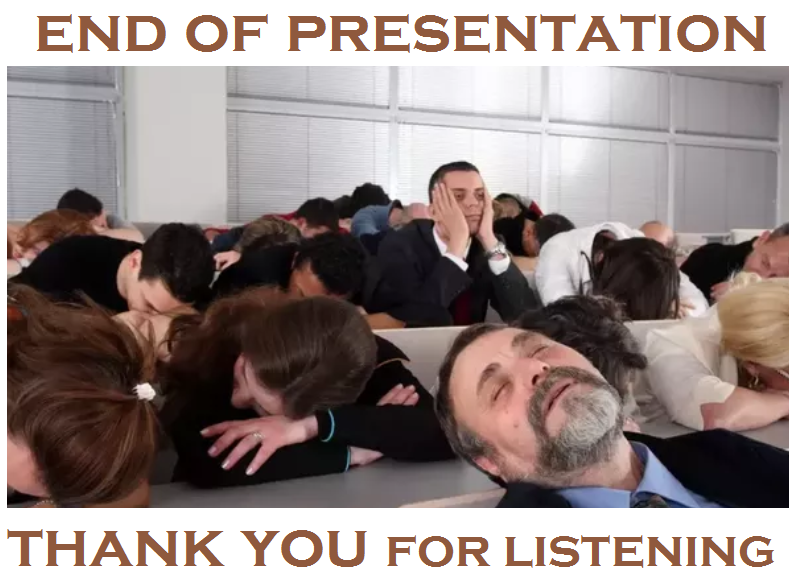 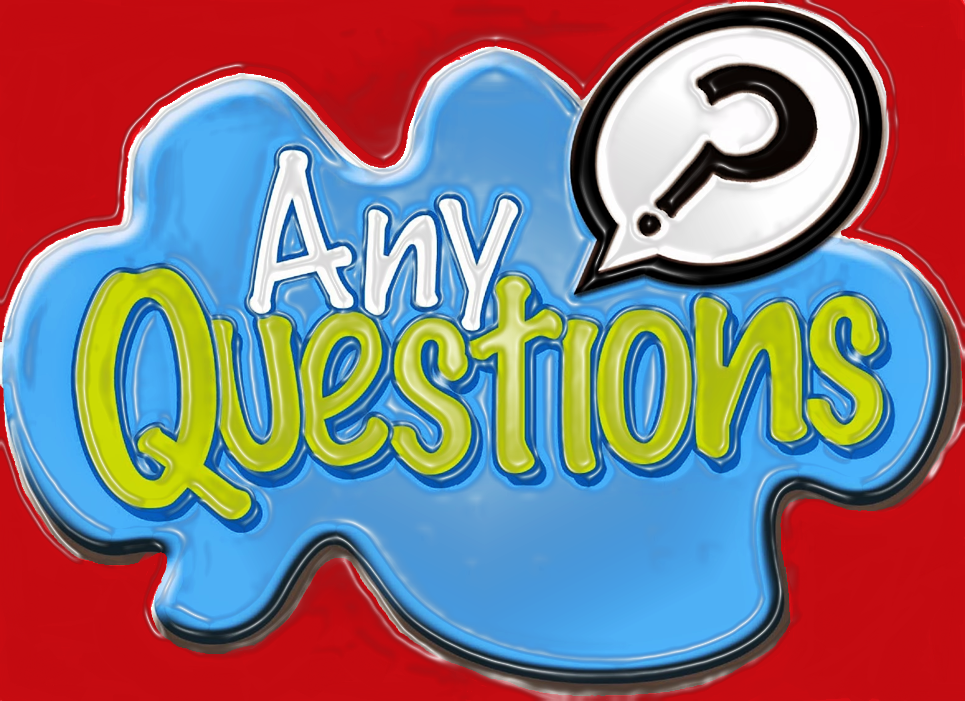